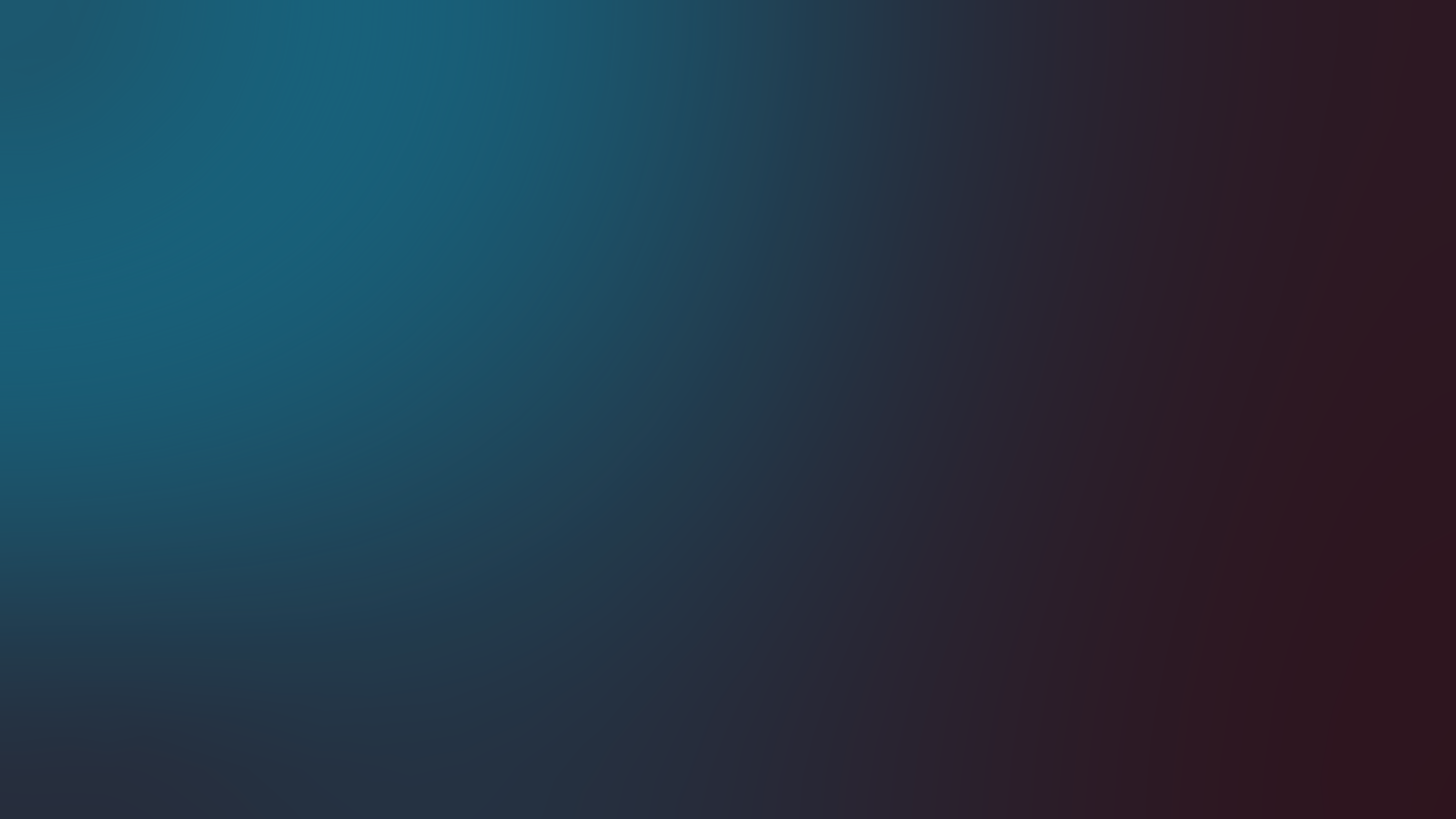 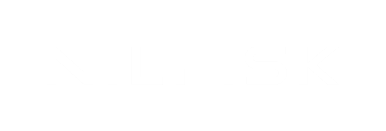 Aspiradores de pó compactos
Apresentação de vendas
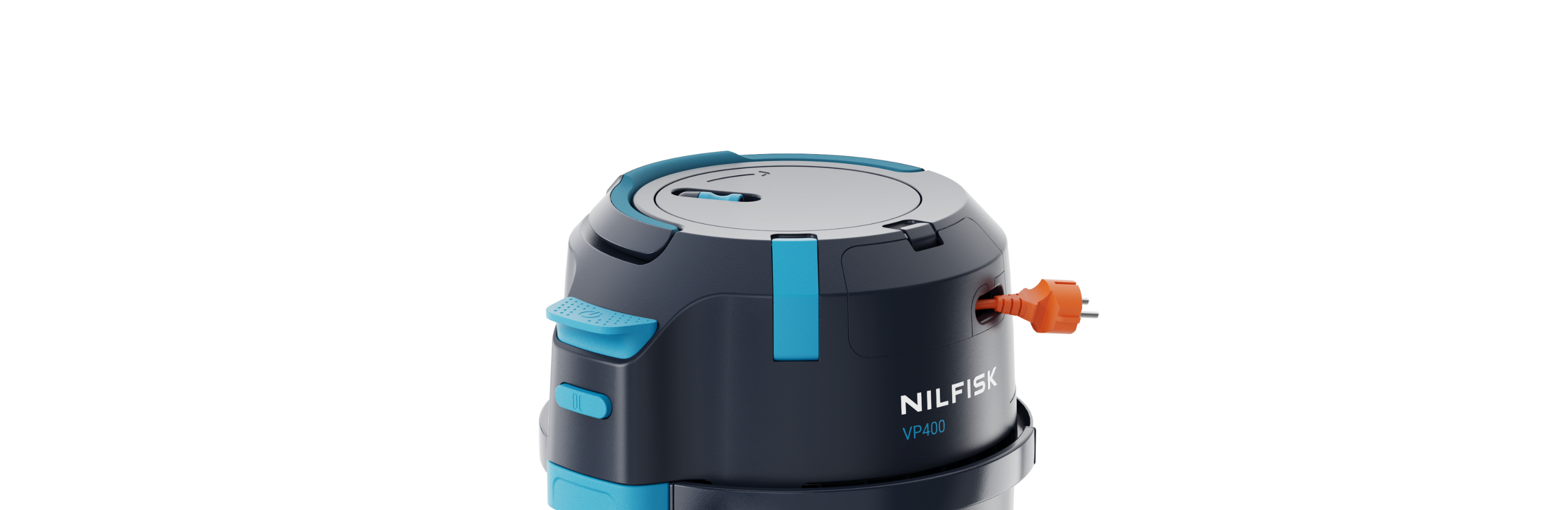 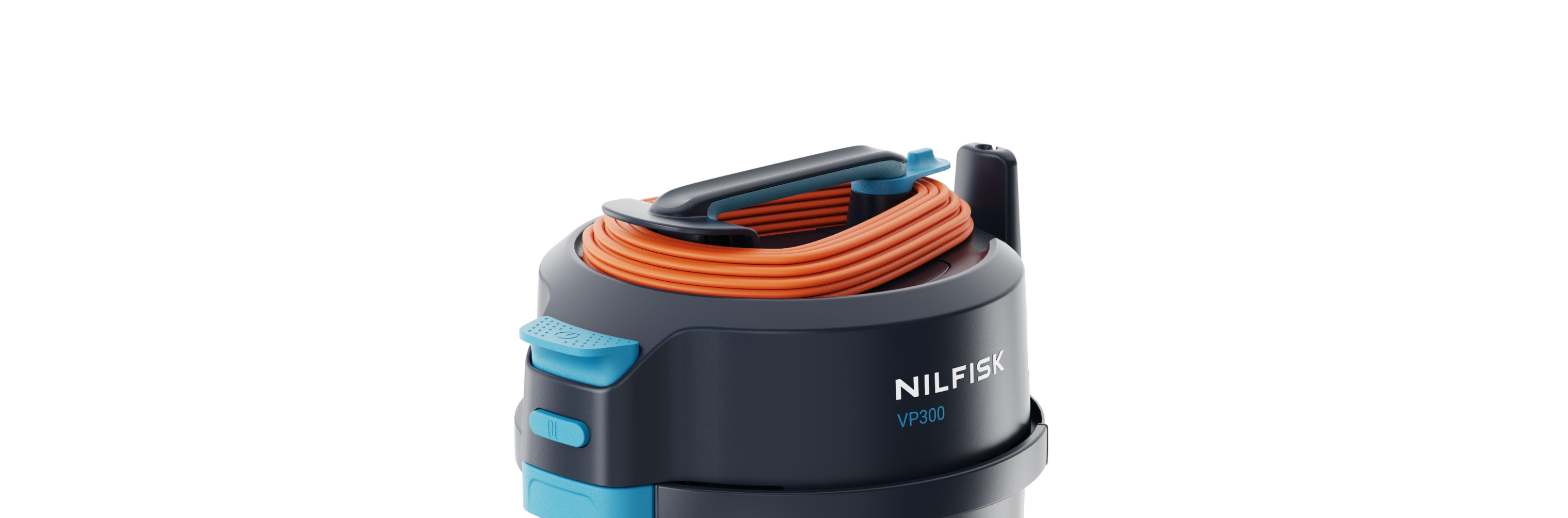 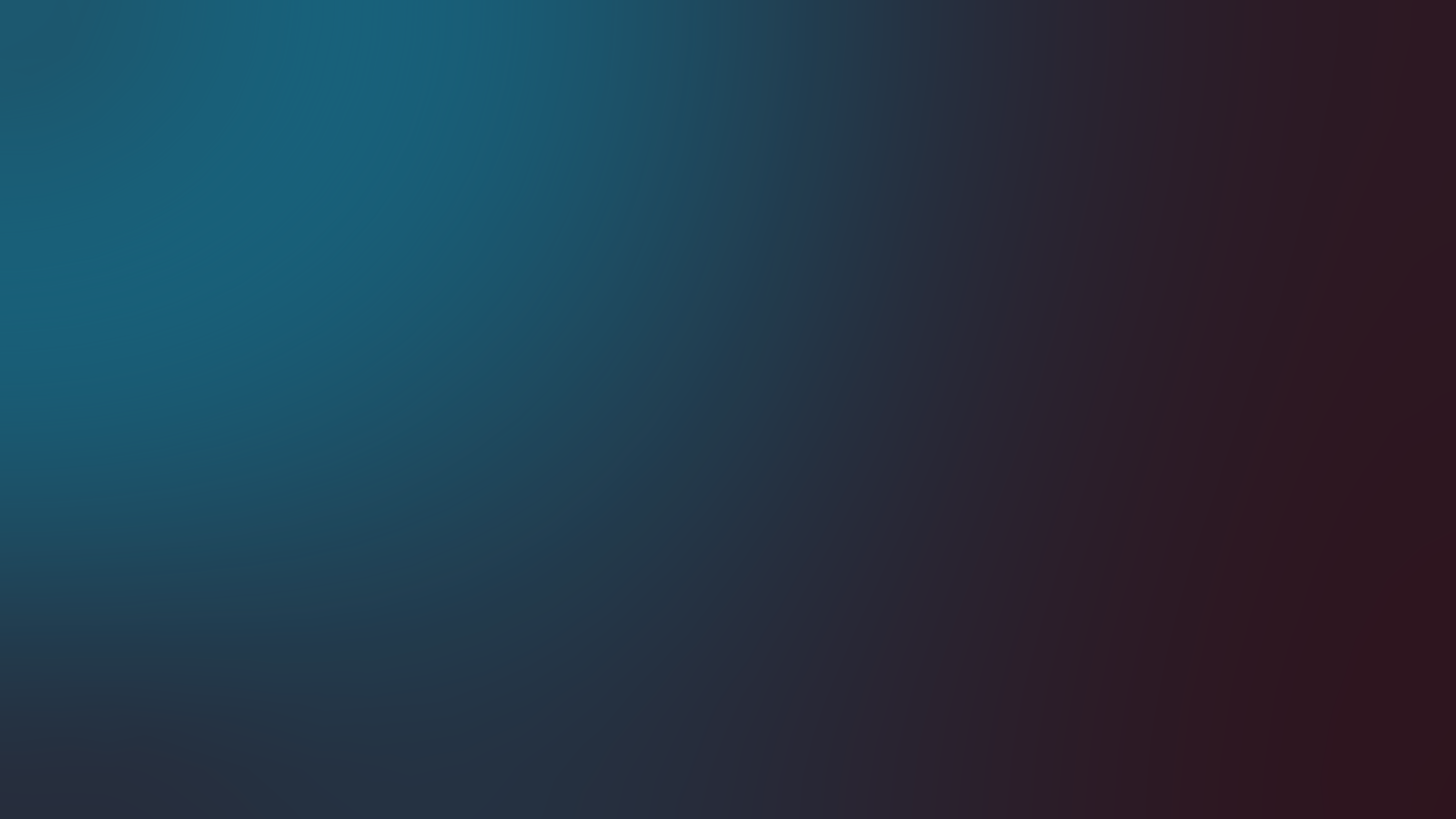 Mensagens chave
Apresentamos a nova gama Compact Dry Canister 
A simplicidade redefinida
2
COMPANY CONFIDENTIAL
Compact Dry Canister
Uma nova fórmula para a simplicidade
Apresentamos os novos Nilfisk VP300 e VP400 — aspiradores comerciais de pó dirigidos para o nível de entrada e concebidos para oferecer o melhor desempenho da sua classe em parâmetros chave.

VP300: Uma versão melhorada do modelo VP300 de confiança.
VP400: Uma nova adição duradoura com um prático sistema de enrolamento do cabo, expandindo a gama de produtos.

Ambos os modelos foram cuidadosamente concebidos a pensar no operador:
Compactos e leves para um manuseamento sem esforço.
Elevada versatilidade para se adaptarem às necessidades específicas do cliente.
Fiabilidade para várias horas de utilização diária, oferecendo um elevado desempenho consistente.
Uma interface fácil de usar, garantindo uma operação intuitiva mesmo para os utilizadores iniciantes.

O VP300 e o VP400 combinam potência e conveniência num pequeno espaço, tornando-os ideais para profissionais que procuram soluções de limpeza eficientes e fiáveis.
3
CONFIDENCIAL DA EMPRESA
2
Aplicação e utilizações principais
4
CONFIDENCIAL DA EMPRESA
Segmentos alvo
Clientes principais | CC&I
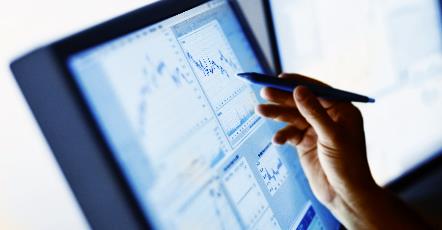 Empresas de limpeza
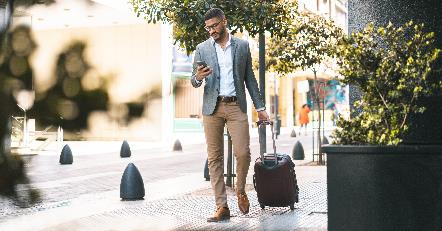 Instituições
Setor hoteleiro
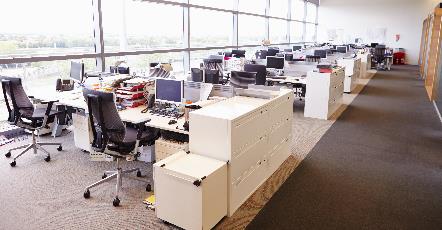 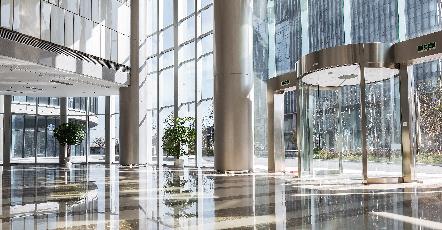 Administração pública e escritórios
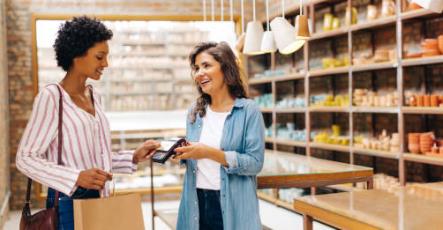 Ensino
Cuidados de saúde
Retalho
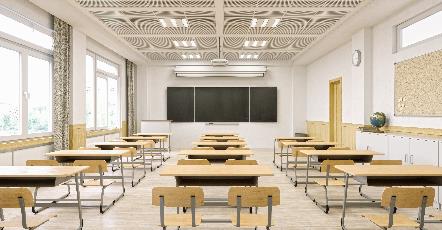 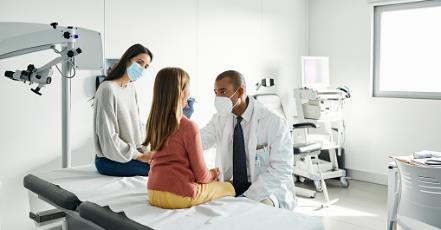 5
CONFIDENCIAL DA EMPRESA
VP300 e VP400 em síntese
VP300 – um sucesso melhorado
Compacto e Leve
Fiável
Simples – Alta produtividade
VP400 – novo (e melhor) da sua classe
Eficientes
Enrolamento do cabo
Sem dificuldades – Poupe tempo e dinheiro
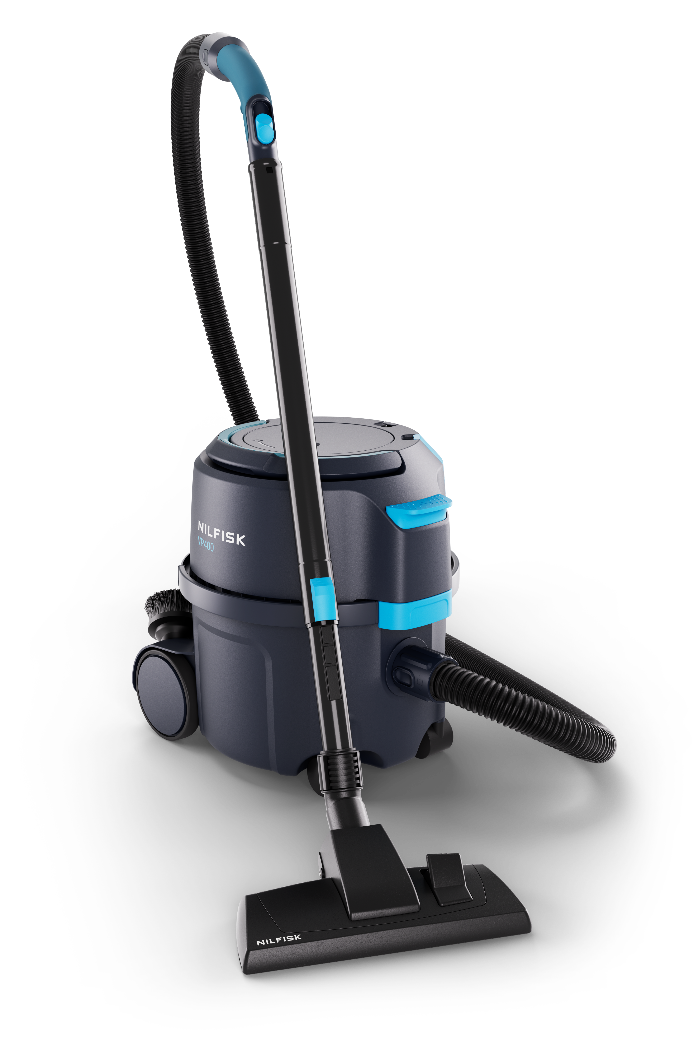 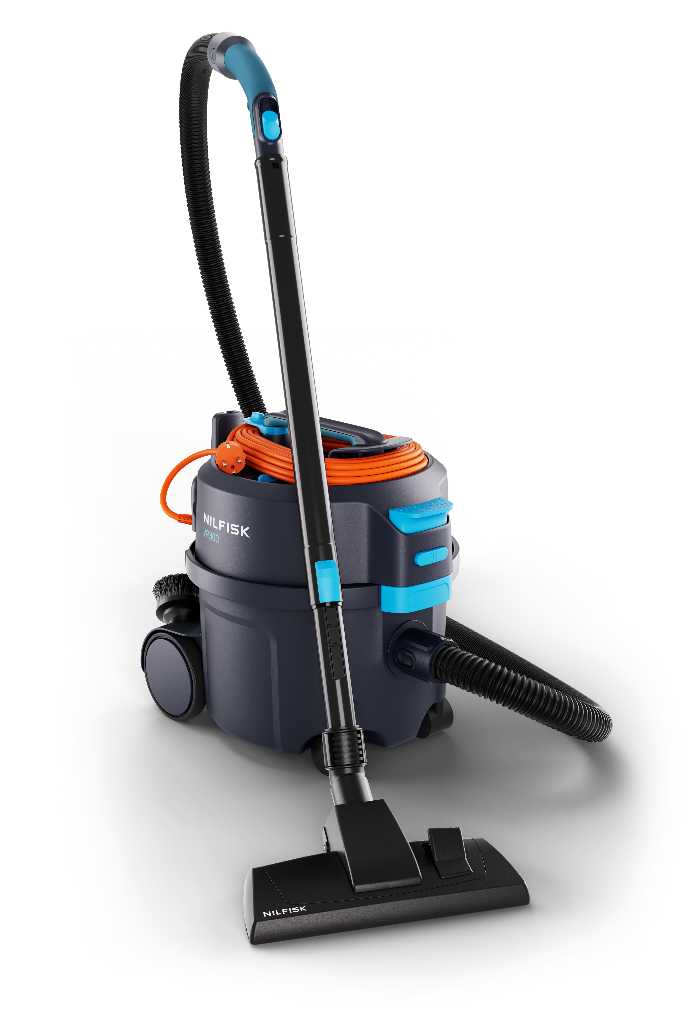 O VP300 destaca-se pelo seu design novo, vibrante e de última geração. O design leve apresenta uma ergonomia melhorada na pega, bloqueio e extremidade dobrada, reduzindo o esforço. Também tem a melhor capacidade de enchimento da sua classe e um manuseamento perfeito do cabo. Além disso, o seu funcionamento silencioso aumenta as horas de limpeza.
O VP400 destaca-se pelo seu excelente desempenho e conveniência, integrado num recipiente compacto para uma produtividade que poupa tempo. Uma das principais características é o seu enrolamento suave do cabo, eliminando o risco de emaranhamento no dia seguinte. Em combinação com o interruptor de alimentação acionável com o pé, garante transições suaves para outras áreas.
6
CONFIDENCIAL DA EMPRESA
Principais aplicações e trabalhos a realizar
Limpeza diária: Limpe eficazmente áreas de tráfego elevado, como espaços de escritório, quartos de hotel e lojas de retalho com o design leve e portátil.
Limpeza de espaços apertados: O tamanho compacto e a manobrabilidade tornam-nos ideais para limpar por baixo de secretárias, mobiliário ou cantos apertados.
Turnos longos: A construção durável suporta uma utilização prolongada para equipas de limpeza que trabalham várias horas por dia sem degradação do desempenho.
Manuseamento do cabo: O sistema de enrolamento durável do VP400 garante um armazenamento fácil do cabo e reduz o tempo de configuração/desmontagem durante as operações diárias.
Intuitividade: Interface intuitiva para operação fácil, mesmo por novos funcionários.
Adaptabilidade multisuperfície: O desempenho versátil adapta-se a uma variedade de superfícies, desde alcatifas em quartos de hotel a pavimentos rígidos em átrios ou cozinhas.
Baixa manutenção: Fiável com trocas de filtro fáceis para reduzir o tempo de inatividade.
Operação silenciosa: Ideal para ambientes sensíveis ao ruído.
As imagens são preliminares e podem diferir do produto final
7
CONFIDENCIAL DA EMPRESA
3
Principais características, benefícios e acessórios opcionais
8
CONFIDENCIAL DA EMPRESA
Principais valores e vantagens
A simplicidade redefinida
Para a limpeza, os modelos VP300 e VP400 são máquinas compactas e de alto desempenho. Com grande potência e um design leve, ajudam a reduzir o esforço e a cumprir os rigorosos requisitos de saúde e segurança, melhorando as condições de trabalho.
Simples e intuitiva ​
Concebido para um funcionamento sem problemas, o nosso produto oferece pontos de contacto intuitivos, substituição fácil do saco para uma manutenção sem complicações e funcionalidades fáceis de utilizar, como um interruptor de alimentação acionado com o pé e um manuseamento conveniente do cabo. Estes garantem uma utilização sem esforço, transições de tarefas suaves e permitem um trabalho eficiente e ininterrupto todos os dias.
Potente e produtivo
Concebida para um desempenho superior, esta gama proporciona uma limpeza profunda com menos passagens. A melhor capacidade de enchimento efetivo da sua classe minimiza as trocas de sacos e poupa custos. Compacta e ágil, destaca-se em espaços apertados e o seu funcionamento silencioso garante que a limpeza pode ser feita a qualquer momento sem interrupções.
Comodidade aos seus pés
Concebido para facilidade e eficiência, o nosso aspirador leve e ergonómico reduz o esforço e é fácil de transportar. Os pontos de contacto intuitivos e o acesso sem ferramentas simplificam a manutenção do saco e do filtro, com pré-filtros e filtros HEPA fáceis de substituir, garantindo uma qualidade do ar ideal e poupando tempo. Os acessórios versáteis são convenientemente guardados na máquina, mantendo tudo ao alcance para uma limpeza eficiente e adaptável.
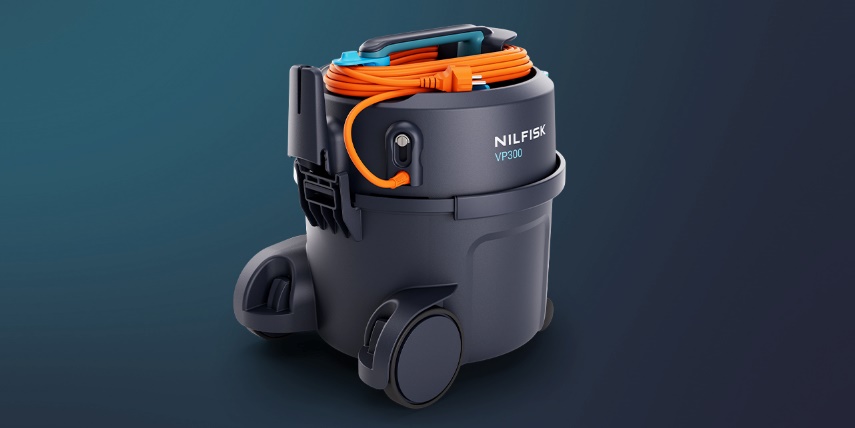 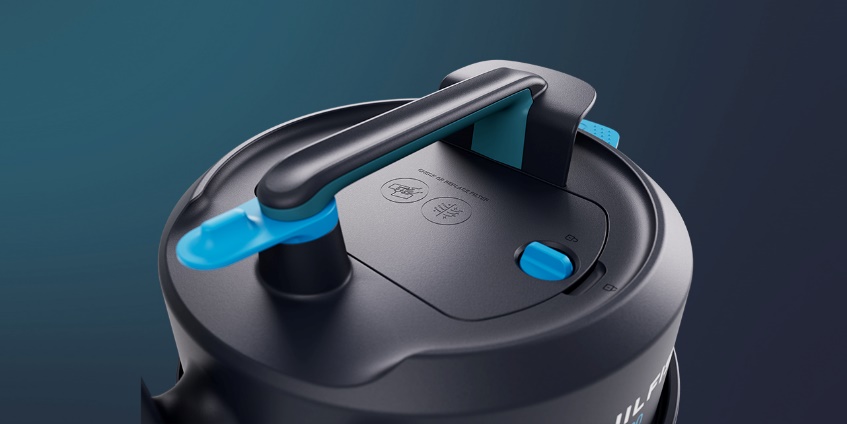 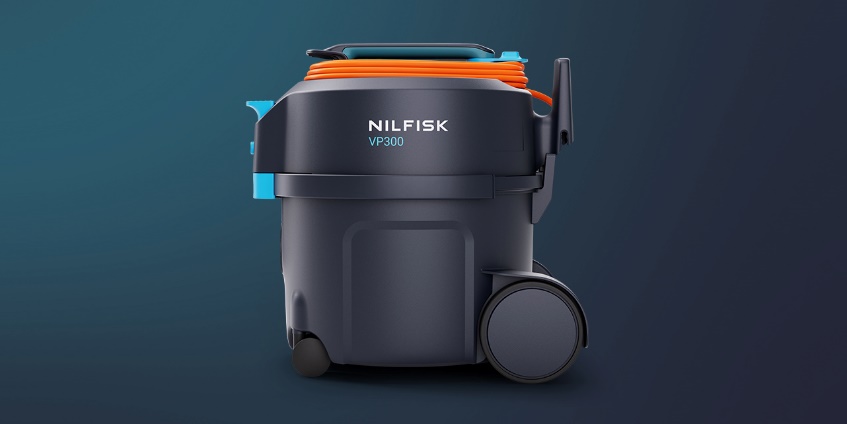 9
CONFIDENCIAL DA EMPRESA
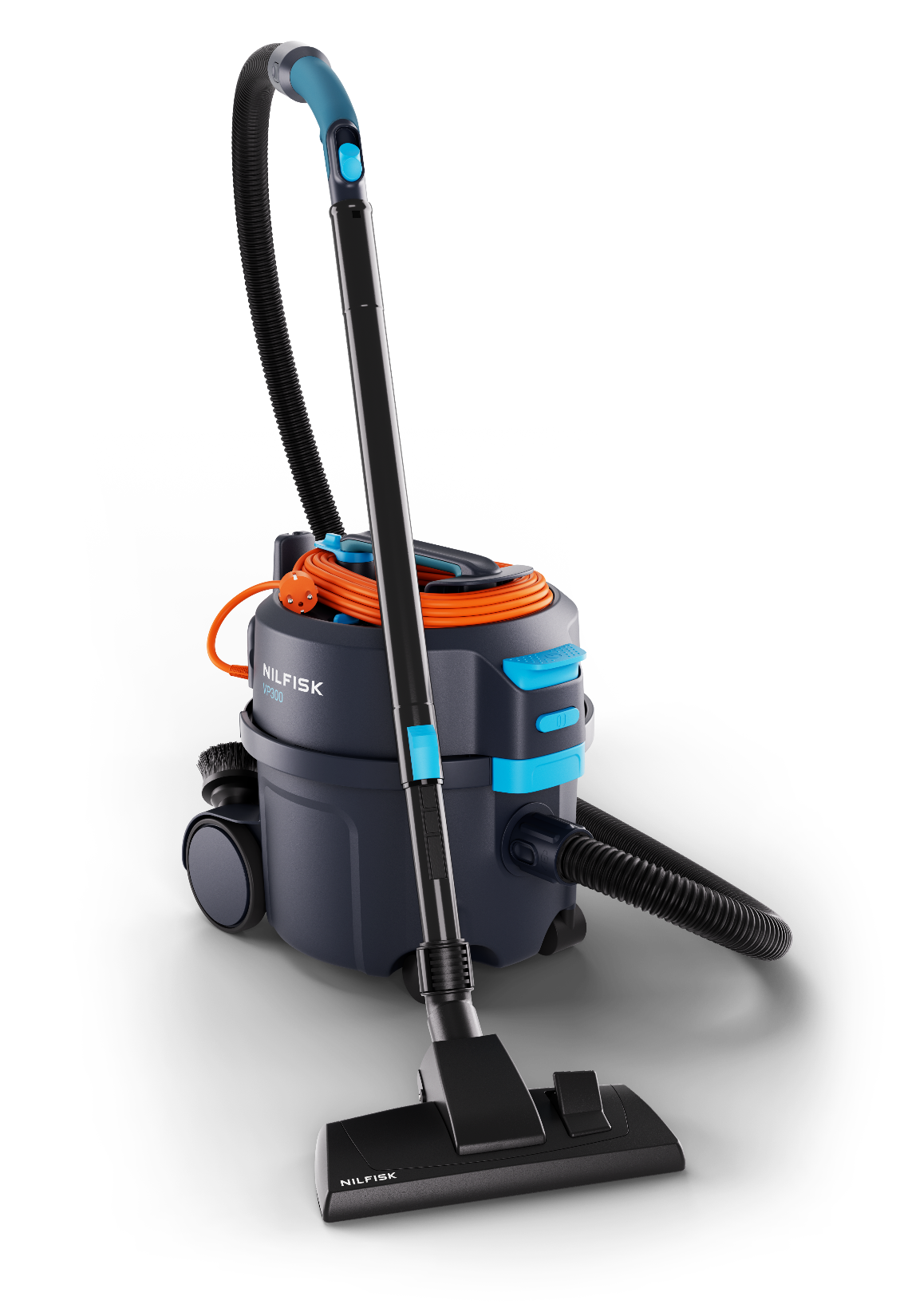 Principais características e design – VP300
Armazenamento do cabo – 3 opções
Novo armazenamento inteligente do cabo EOB que garante um tempo de funcionamento sem confusão
Novas extremidades dobradas Melhor ergonomia, aderência e durabilidade
Acoplamento rápido da mangueiraO acoplamento rápido da mangueira (botão giratório) permite o início imediato do trabalho
Pega da máquina ergonómica 
Manteve a possibilidade de armazenamento de tubos durante o "transporte"
Cabo de alimentação amovível *
Substituição do cabo sem ferramentas com bloqueio duradouro para poupança de tempo e custos
* A maioria dos VP300, todos os VP400
Interruptor de alimentação durável acionado com o pé Utilização mais fácil e ergonómica
Suporte melhorado para acessórios
O suporte para acessórios foi melhorado para oferecer maior funcionalidade
Acesso ao saco e ao pré-filtro
Acesso ergonómico fácil ao saco e ao pré-filtro
Filtro HEPA certificado
Verificações e substituições rápidas e sem ferramentas, garantindo a qualidade ideal do ar e poupando tempo
Sacos de pó de alto desempenho
Elevada capacidade de enchimento efetivo que prolonga o tempo de trabalho e a capacidade de desempenho
Baixo nível de ruídoLimpeza potente com um dos aspiradores mais silenciosos
na sua classe, permitindo-lhe operar sem perturbar os outros
Design compacto e leve
Fácil de transportar e reduz o esforço
10
CONFIDENCIAL DA EMPRESA
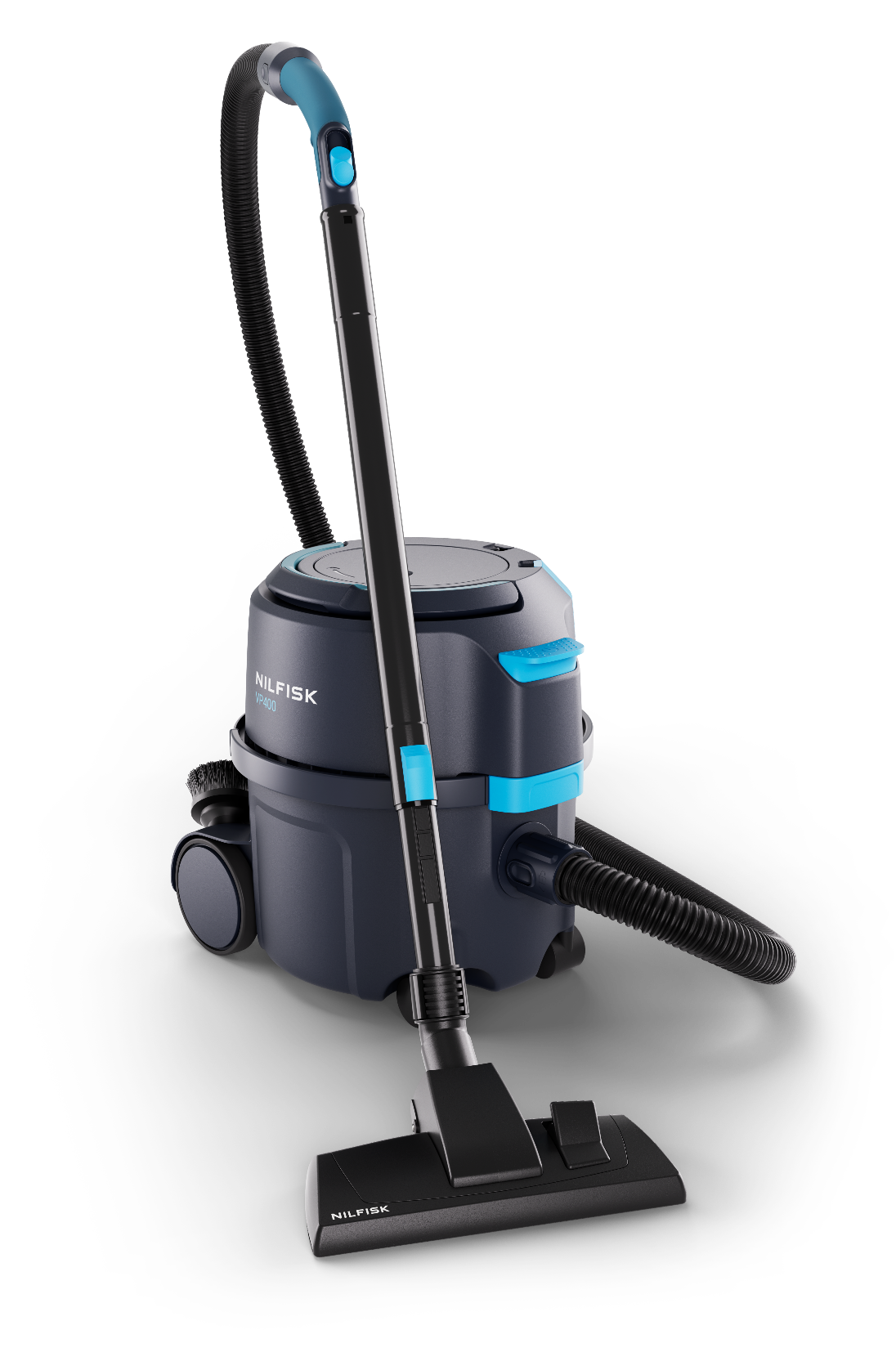 Principais características e design – VP400
Novas extremidades dobradas Melhor ergonomia, aderência e durabilidade
Enrolamento fiável do caboO sistema de enrolamento duradouro e suave elimina problemas com o cabo
Pega da máquina ergonómica 
Pega ergonómica concebida para conforto, acomodando também mãos mais pequenas
Cabo de alimentação amovível *
Substituição do cabo sem ferramentas com bloqueio duradouro para poupança de tempo e custos
* A maioria dos VP300, todos os VP400
Interruptor de alimentação durável acionado com o péUtilização mais fácil e ergonómica
Estacionamento do tubo
Estacionamento rápido e fácil do tubo quando necessário
Acesso ao saco e ao pré-filtro
Acesso ergonómico fácil ao saco e ao pré-filtro
Filtro HEPA certificado
Verificações e substituições rápidas e sem ferramentas, garantindo a qualidade ideal do ar e poupando tempo
Sacos de pó de alto desempenho
Elevada capacidade de enchimento efetivo que prolonga o tempo de trabalho e a capacidade de desempenho
Baixo nível de ruídoLimpeza potente com um dos aspiradores mais silenciosos
na sua classe, permitindo-lhe operar sem perturbar os outros
Design compacto e leve
Fácil de transportar e reduz o esforço
11
CONFIDENCIAL DA EMPRESA
Atualizações da nova gama
VP300 e VP400
Maior facilidade de assistência
Filtro; fácil acesso/sem ferramentas
Cabo amovível na maioria da gama*

Desempenho/eficiência/durabilidade
Desempenho melhorado +10% apesar da redução do consumo de energia em -12,5%
Melhor nível sonoro da sua classe – Redução de 3-4 dB
Novo enrolamento testado para sobreviver à vida útil de VCA**

Melhoria da experiência do utilizador/comodidade
Novo VP300 com peso e tamanho semelhantes aos antigos
Pontos de contacto em destaque
Pontos de contacto ergonómicos (pega, extremidade dobrada, trinco)
Múltiplas opções de armazenamento do cabo (três no VP300)
Desengate rápido do cabo (VP300; arranque rápido todos os dias)
Interruptor de alimentação grande e durável
Guia de ícones e ilustrações
Reparação/substituição fácil da mangueira 

Design moderno 
Manter a referência antiga, apesar do novo design e da marca
Conteúdo da embalagem melhorado (argumentos de venda)

Kits de manutenção/assistência
Normal (5x sacos, 1x HEPA, 1x filtro do motor)
Plus (20x sacos, 1x HEPA, 1x filtro do motor)
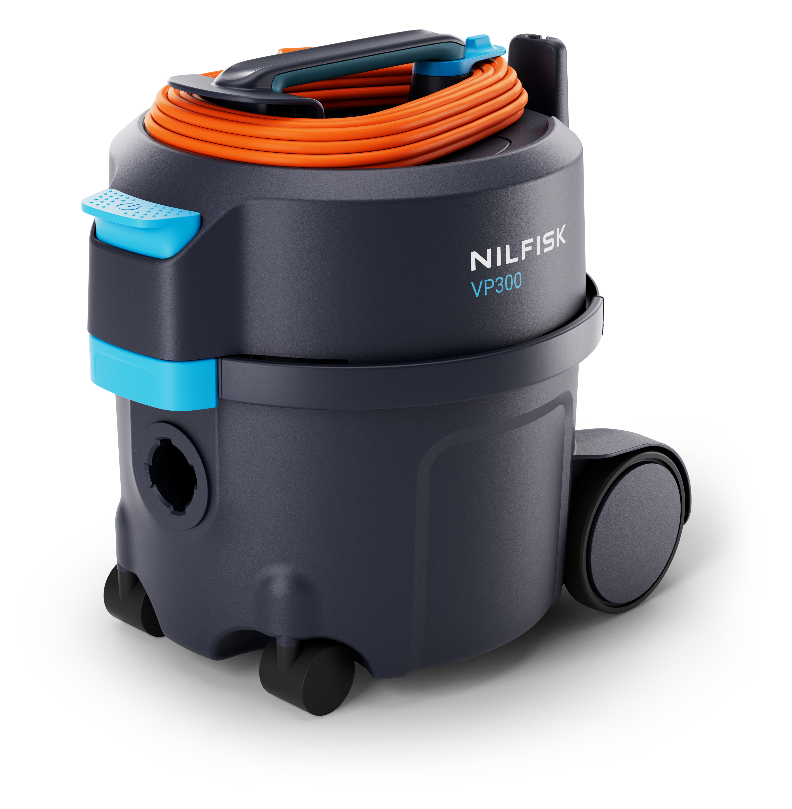 398 mm / 15,66 pol.
395 mm
15,55 pol.
340 mm / 13,38 pol.
* Todos os modelos VP400, a maioria dos VP300
** por "utilização normal"
12
CONFIDENCIAL DA EMPRESA
Demonstração de vendas
Prima play para iniciar o vídeo
13
CONFIDENCIAL DA EMPRESA
4
Características técnicas
14
CONFIDENCIAL DA EMPRESA
Resumo do VP300
Antigo vs Novo (atualizar área colorida)
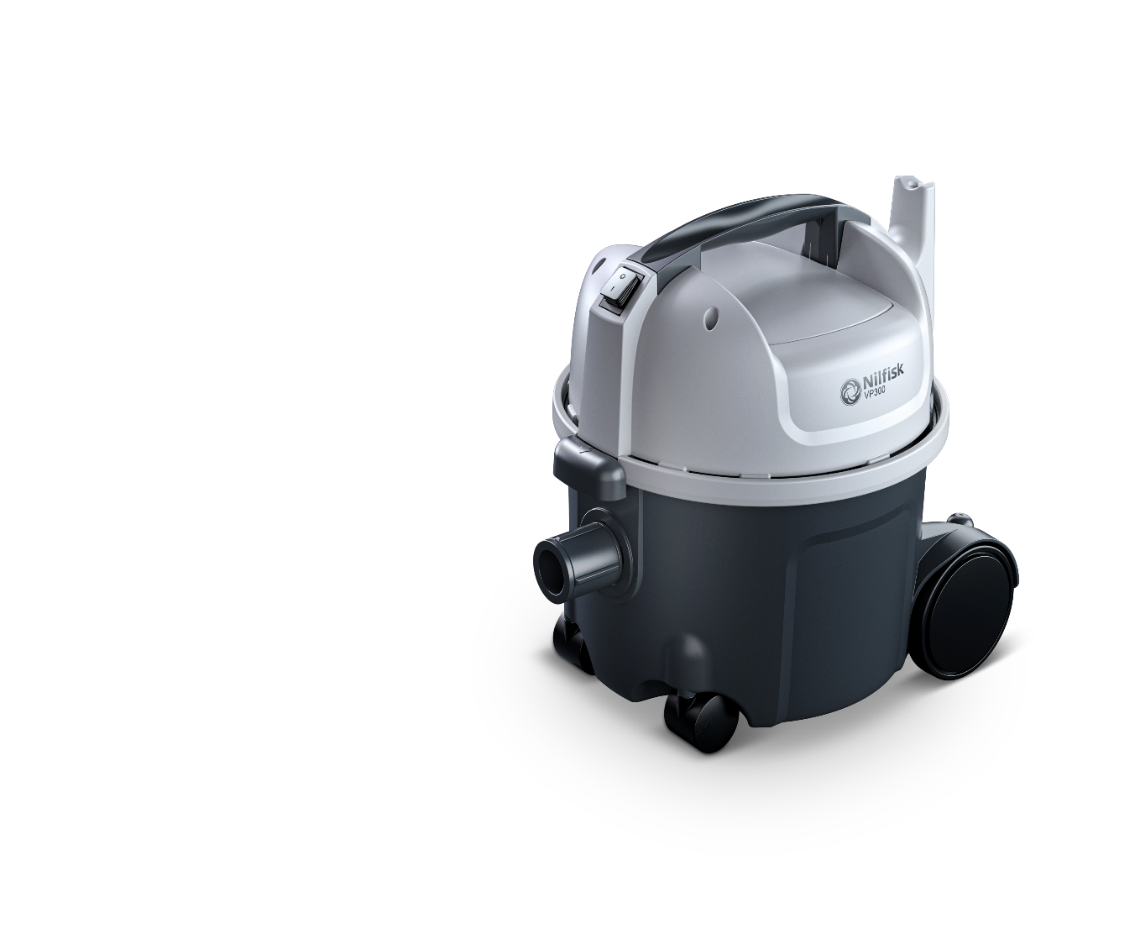 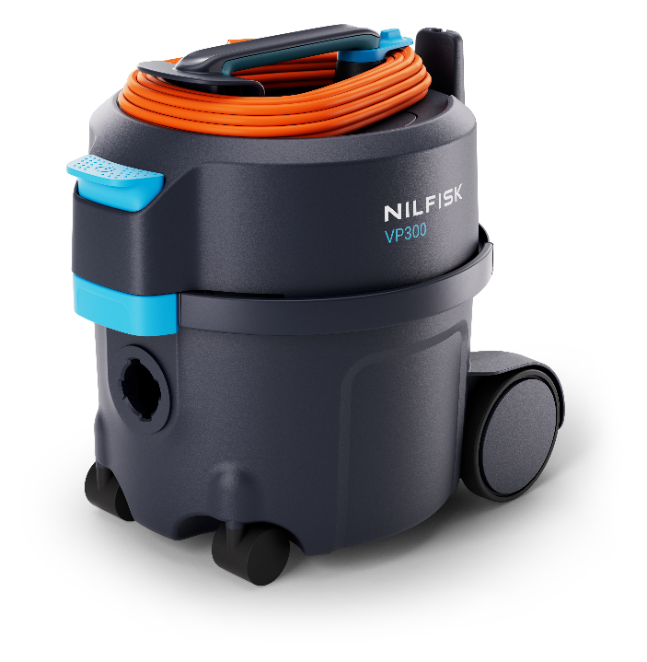 VP300
VP300 (Novo)
15
CONFIDENCIAL DA EMPRESA
Resumo do VP400
Antigo vs Novo (atualizar área colorida)
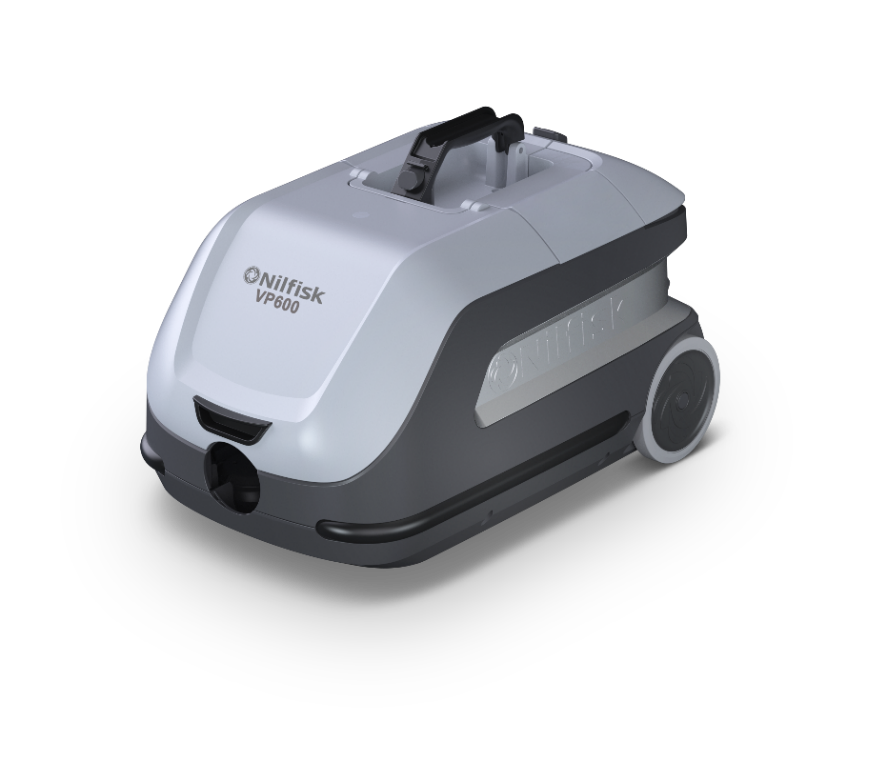 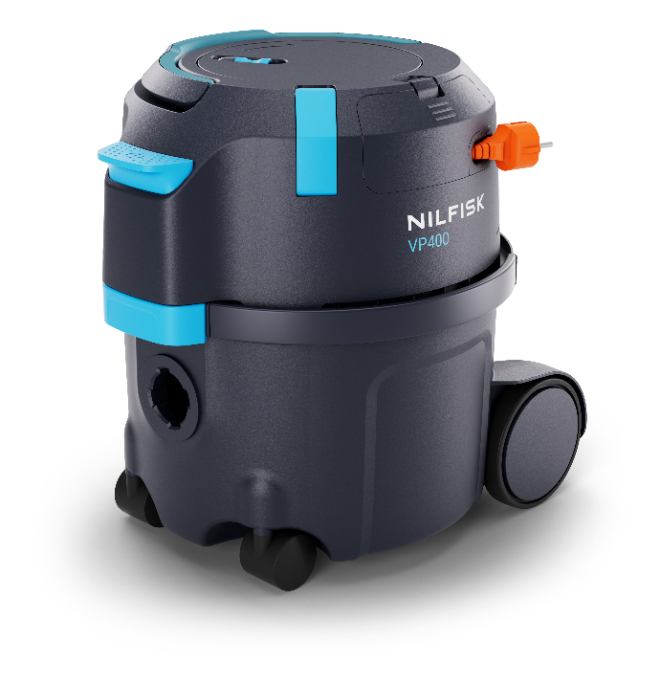 VP600
VP400 (Novo)
16
CONFIDENCIAL DA EMPRESA
Especificações técnicas do VP300
Características técnicas da gama
*Modelos de co-branding/marca privada não incluídos na apresentação de vendas
17
CONFIDENCIAL DA EMPRESA
Configuração do VP300
Como estão equipadas as máquinas?
*Modelos de co-branding/marca privada não incluídos na apresentação de vendas
18
CONFIDENCIAL DA EMPRESA
Especificações técnicas de VP400
Características técnicas da gama
*Modelos de co-branding/marca privada não incluídos na apresentação de vendas
19
CONFIDENCIAL DA EMPRESA
Configuração VP400
Como estão equipadas as máquinas?
*Modelos de co-branding/marca privada não incluídos na apresentação de vendas
20
CONFIDENCIAL DA EMPRESA
Hierarquia do VP300
Novos PNs globais*
*Modelos de co-branding/marca privada não incluídos na apresentação de vendas
21
CONFIDENCIAL DA EMPRESA
Hierarquia do VP400
Novos PNs globais*
*Modelos de co-branding/marca privada não incluídos na apresentação de vendas
22
CONFIDENCIAL DA EMPRESA